«Моніторинг та оцінка розвитку міст»
Процес стратегічного плану
Щорічний процес стратегічного планування встановлює цілі
Цілі реалізують оперативними планами, які містять заходи, напрями та результати
Збір вхідних даних
Від усіх зацікавлених сторін
Аналіз клієнтів
Аналіз конкурентів
Аналіз промисловості
Навколишнє середовище 
Продуктив-ність компанії
Стратегії компанії
Стратегічна матриця
Всі зацікавлені сторони
Визначення стратегії для SWOT-комбінацій
Можливості і сильні сторони
Можливості і слабкі сторони
Загрози і сильні сторони
Загрози і слабкі сторони
Визначення стратегій
Цілі
Ключові стратегії
Короткострокові та довгострокові цілі
Операційні плани
Остаточні огляди
Всі зацікавлені сторони
Стратегії огляду
Цілі огляду
Плани огляду
Налаштування за необхідності
Розгляд вхідних даних
Всі зацікавлені сторони
Вхідні дані огляду
SWOT-аналіз перегляду
Визначення 3-4 ключових тверджень
SWOT-аналіз
Зовнішній аналіз
Можливості
Загрози
Внутрішній аналіз
Сильні сторони
Слабкі сторони
Стратегічні питання
Стратегічні проблеми
ДИРЕКТИВА РАДИ
Показники, цілі та результати повинні бути встановлені для всіх програм і проектів міста

Вимірюйте свої результати, а не діяльність

Показники та індикатори
ВИЗНАЧЕННЯ ВИМІРІВ
Ціль. Довгострокове (від 5 до 10 років) прагнення, яке зазвичай сприяє
колективному баченню

Результат. Реальна мета, яку можна виміряти і відзвітувати

Індикатор. Вказує на досягнутий прогрес у діяльності. Однак не 
вимірює успішності результату. Наприклад: кількість відвідувань BRE, 
зроблених протягом року

Міра. Якісний або кількісний результат, який чітко вимірює успішність 
результату. Наприклад: співвідношення успішно вирішених проблем 
до щорічної кількості відвідувань BRE.

Методологія. Логічна серія кроків або дій для досягнення 
результату
ПОКАЗНИКИ, ЦІЛІ, РЕЗУЛЬТАТИ
Огляд показників зони розвитку бізнесу
Модель економічних показників ЗРБ 2018
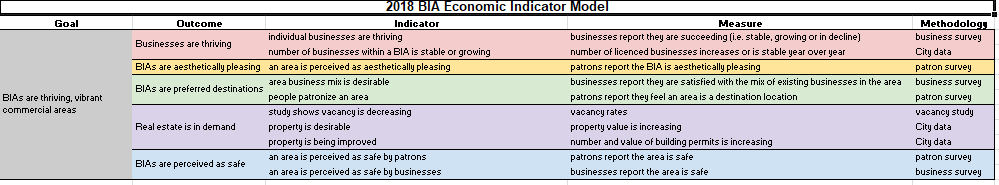 Міра
Методологія
Індикатор
Результат
Ціль
Підприємства процвітають
окремі підприємства процвітають кількість підприємств у межах ЗРБ стабільна або зростає
опитування бізнесу
дані міста
підприємства повідомляють, що вони успішні (тобто стабільні, зростають або занепадають)
кількість ліцензованих підприємств збільшується або є стабільною протягом року
ЗРБ процвітають, активні комерційні зони
ЗРБ естетично приємні
зона сприймається як естетично приємна
Меценати повідомляють, що ЗРБ естетично приємна
опитування меценатів
ЗРБ є бажаними локаціями
поєднання підприємств у зоні є бажаним
люди опікуються зоною
бізнес повідомляє, що задоволений поєднанням існуючих підприємств у цій зоні
меценати повідомляють, що вони вважають зону бажаною локацією
опитування бізнесу
опитування меценатів
Нерухомість користується попитом
кількість вакансій
вартість нерухомості зростає
кількість та вартість дозволів на будівництво зростає
дослідження вакансій
дані міста
дані міста
дослідження показує, що кількість вакансій зменшується
нерухомість є бажаною
нерухомість покращують
ЗРБ сприймаються як безпечні
меценати сприймають зону як безпечну
бізнес сприймає зону як безпечну
опитування меценатів
опитування бізнесу
меценати повідомляють, що зона безпечна
бізнес повідомляє, що зона безпечна
Див. роздатковий матеріал
Показники та індикатори
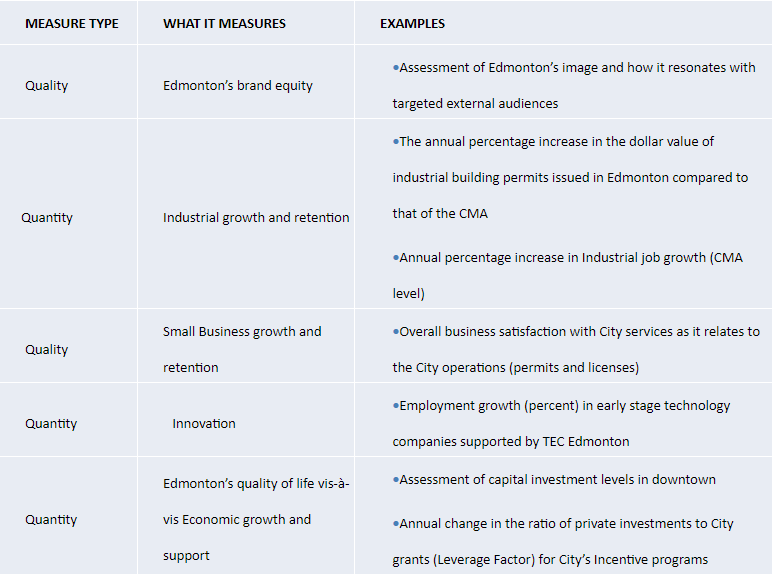 ТИП ПОКАЗНИКА
ЩО ВІН ВИМІРЮЄ
ПРИКЛАДИ
Оцінка іміджу Едмонтону та його резонанс із цільовою зовнішньою аудиторією
Якість
Бренд-капітал Едмонтона
Відсоток річного зростання доларової вартості дозволів на промислове будівництво, виданих в Едмонтоні, порівняно з CMA

Відсоток річного зростання промислового працевлаштування (рівень CMA)
Кількість
Зростання та утримання промисловості
Зростання та утримання малого бізнесу
Загальна задоволеність бізнесу міськими сервісами у зв'язку з функціями міста (дозволи та ліцензії)
Якість
Зростання зайнятості (у відсотках) у технологічних компаніях на ранніх стадіях, що підтримуються TEC Edmonton
Кількість
Інновації
Якість життя в Едмонтоні відносно економічного зростання та підтримки
Оцінка рівня капітальних інвестицій у центрі міста

Річна зміна співвідношення приватних інвестицій до грантів міста (коефіцієнт левериджу) для програм стимулювання міста
Кількість
РЕГУЛЯРНИЙ МОНІТОРИНГ
Щоквартальні та щорічні звіти Раді, Комісіям та Правлінню 
Приклад звіту Раді – Звіт вулиці 124
Щомісячні оцінки
ЗМІ – роль ЗМІ, сторожа державної служби
3 ПРАКТИЧНІ ДОСЛІДЖЕННЯ
Конкретні показники проекту
Короткий виклад п'ятирічних показників TecEdmonton (комерціалізація технологій)
Львівське депо стартапів
ПРАКТИЧНЕ ДОСЛІДЖЕННЯ 1 –  ПОКАЗНИКИ ПРОЕКТУ
Проект Німеччина
Вартість вкладених доларів
Кількість створених робочих місць
Вартість дозволу на розвиток 
Вартість місцевих закупівель 
Економічний вплив інвестицій протягом 10 років
Залучені медіа
Відвідування впливової особи
Зачіпки, підозрювані, перспективи
Нерезидентні податки
Загалом 5 років
Наші клієнти успішніші
ПРАКТИЧНЕ ДОСЛІД-ЖЕННЯ 2 TEC-EDMONTON ПОКАЗНИКИ 2011–2016
77
опитаних організацій

$73,4 млн
річний дохід клієнтів

25% зростання
(148 нових повних окладів у 49 організаціях)
зайнятість, створена клієнтами

$29,6 млн
фінансування/субсидіювання, залучене клієнтами

$17 млн
інвестиції клієнтів на дослідження та розробки
106.
опитаних організацій

$106,2 млн
річний дохід клієнтів

26% зростання
(245 нових повних окладів у 72 організаціях)
зайнятість, створена клієнтами

$54,9 млн
фінансування/субсидіювання, залучене клієнтами

$30,6 млн
інвестиції клієнтів на дослідження та розробки

99% (проти 85% промисловості 
еталонний показник Канади)
лояльність клієнтів - 1 рік
опитаних організацій
млн
5-річний дохід клієнта
сумарно
річні темпи зростання
(проти ~1-5% еталонного показника Канади) 1,530 повних окладів 
зайнятість, створена клієнтами
млн
фінансування/субсидіювання, залучене клієнтами
125.
опитаних організацій

$131,8 млн
річний дохід клієнтів

25% зростання
(360 нових повних окладів у 82 організаціях)
зайнятість, створена клієнтами

$75,7 млн
фінансування/субсидіювання, залучене клієнтами

$38,1 млн
інвестиції клієнтів на дослідження та розробки

99%
лояльність клієнтів - 1 рік
млн
інвестиції клієнтів на дослідження та розробки
лояльність клієнтів у річному обчисленні (порівняно з ~ 83% еталонним показником Канади)
Додаткові джерела доходу
Компанії Альбертського університету, створені за останні 5 років
128.
опитаних організацій

$160,7 млн
річний дохід клієнтів

26% зростання
(364 нових повних окладів у 83 організаціях)
зайнятість, створена клієнтами

$72,2 млн
фінансування/субсидіювання, залучене клієнтами

$56,3 млн
інвестиції клієнтів на дослідження та розробки

98% 
лояльність клієнтів - 1 рік
161.
опитаних організацій

$207,7 млн
річний дохід клієнтів

21% зростання
(404 нових повних окладів у 95 організаціях)
зайнятість, створена клієнтами

$121,2 млн
фінансування/субсидіювання, залучене клієнтами

$62,1 млн
інвестиції клієнтів на дослідження та розробки
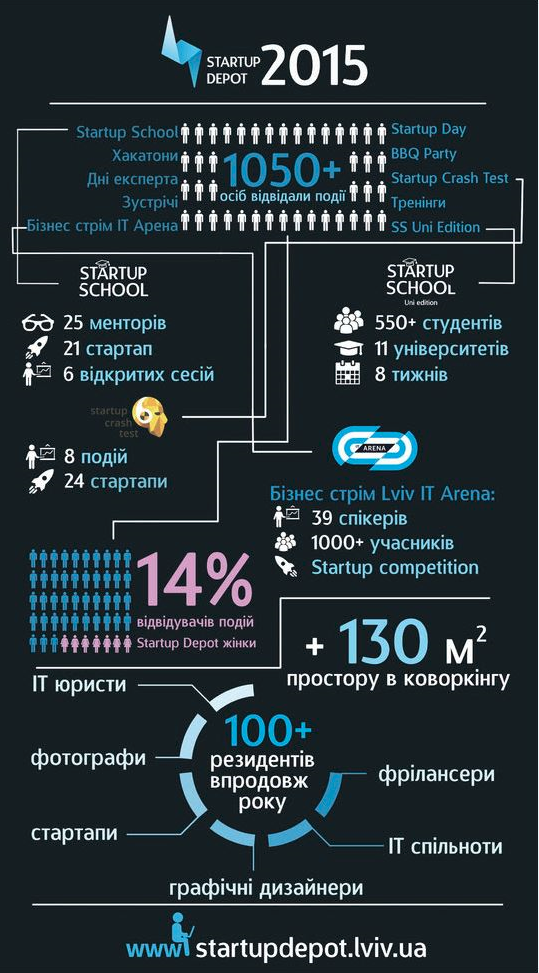 ПРАКТИЧНЕ ДОСЛІД-ЖЕННЯ 3ЛЬВІВСЬКЕ ДЕПО СТАРТАПІВ. ПОКАЗНИКИ НА КІНЕЦЬ РОКУ 1